Síndrome da efusão uveal e glaucoma agudo bilateral causado por TopiramatoFernandes N. L., Hassan I. F. K. , Granata M. DP. , Neves  A. S.
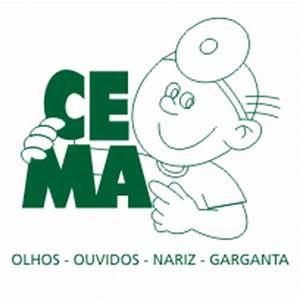 Introdução:  Topiramato é uma medicação sulfa monossacarídica utilizada para tratamentos neuropsiquiátricos, e atualmente como terapia para emagrecimento(1,2). Apresenta raros efeitos colaterais oftalmologicos . 

Metodologia: relatamos  um caso de síndrome da efusâo uveal com descolamento de coróide e  glaucoma agudo bilateral de ângulo fechado após 7 dias de terapia com Topiramato, em um homem, 48 anos. 

Resultados:  Paciente foi manejado para crise de glaucoma agudo, com controle da PIO no segundo dia porém com manutenção do descolamento de coroide. Prescrito corticoide tópico, oral e repouso. No 9º dia de seguimento apresentou recuperação da coroide. A prevalência da síndrome de efusão ciliocoroidal é 3/100.000 em usuários de topiramato(2). O provável mecanismo de ação  é edema do corpo ciliar, resultando em efusão uveal, deslocamento anterior irido-cristaliano, miopização, diminuição da profundidade da câmara anterior e fechamento do seio camerular sem bloqueio pupilar.  Descolamento de coróide está frequentemente associado ao quadro clínico(1, 2, 4, 5).

Conclusão: Devido à ampliação do espectro de uso da medicação, ver-se-á com mais frequência descolamento de coroide e glaucoma agudo (1, 2) causados por topiramato e apesar de potencialmente graves, são de fácil tratamento resolutivo se identificação da causa, manejo rápido e suspensão da droga(6).
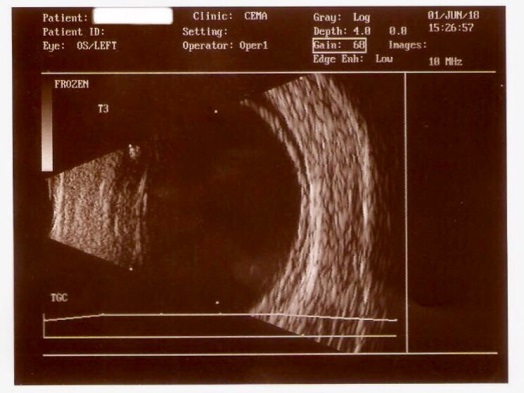 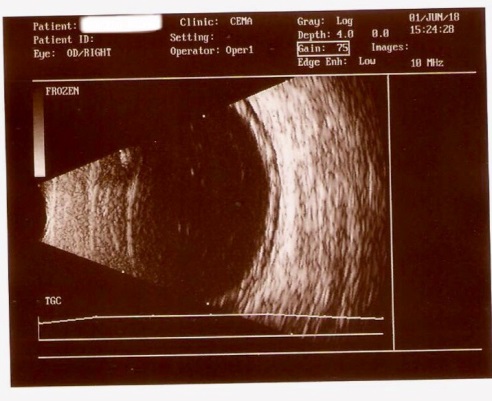 1) Quagliato, L. B,; Barella, K.; Neto, J. M. A.; Quagliato, E. M. A. B. Topiramate-associated acute, bilateral, angle-closure glaucoma: case report. Arq. Bras. Oftalmol, 2013. 
 2) Abtahi, M-A.; Abtahi, S-H.; Fazel, F.; Roomizadeh, P.;Etemadifar, M.; Jenab, K.; Akbari, M. Topiramate and the vision: a systematic review.  Clin Ophthalmol, 2012. 
3) Sankar, P. S.; Pasquale, L. R.; Grosskreutz, C. L.G. Uveal Effusion and Secondary Angle-Closure Glaucoma Associated With Topiramate Use. JAMA Ophthalmology
4) Brandão, M. N.; Fernandes, I. C.; Barradas, F. F. O.; Machado, j. F.; Oliveira, M. T. Miopia aguda e glaucoma de ângulo fechado associados ao uso de topiramato em paciente jovem: relato de caso. Arq Bras Oftalmol. 2009;
5) Stangler, F; Prietsch, R. F; Filho, J. B. F. Glaucoma agudo bilateral em paciente jovem secundário ao uso de topiramato: relato de caso. Arq brasileiros de oftalmologia, 2007.  
 6) Cereza, G.; Pedrós, C.; Garcia, N.; Laporte, J-R. Topiramate in non‐approved indications and acute myopia or angle closure glaucoma.  BJCP, 2005
 7) Marcon, I. M.; Nunes, C. M.;  Taicher, P. H.; Taicher, F.; Bergamini, C.; Thorell, M. R. Topiramato versus Glaucoma Agudo de Ângulo Fechado. Rev Bras Oftalmol. 2008